5.3 Pénzpiaci egyensúly és az árszínvonal meghatározódása
Pénzpiaci egyensúly: a reál pénzkínálat legyen egyenlő a reál pénzkereslettel!
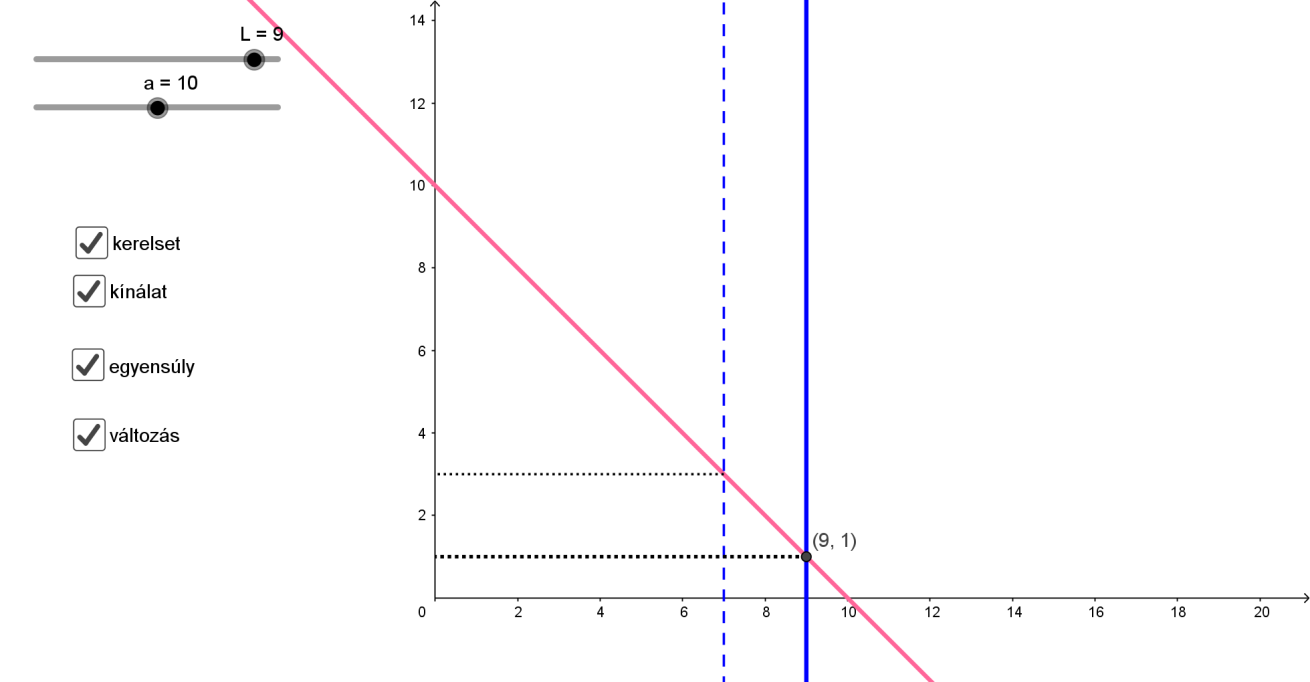 Az árszínvonal mozgása teremti meg az egyensúlyt
A pénz mennyiségi elmélete
Nominál GDP
Forgási sebesség
Tegyük föl, hogy M nem hat sem V-re, sem Y-ra: mennyiségi pénzelmélet
Szegedi Tudományegyetem
GazdaságtUDOMÁNYI KAR
Közgazdász  KÉPZÉS
Távoktatási TAGOZAT
LECKESOROZAT
Copyright ©  SZTE GTK 2017/2018

A LECKE tartalma, illetve alkotó elemeI előzetes, írásbeli engedély MELLETT használhatók fel.
Jelen tananyag a Szegedi Tudományegyetemen készültaz Európai Unió támogatásával. Projekt azonosító: EFOP-3.4.3-16-2016-00014